Идентификация опасностей на рабочих местах, ОПР. Снижение  уровней профессиональных рисков.
Рекомендации по выбору методов оценки уровней профессиональных рисков и по снижению уровней таких рисков. Утверждены приказом Министерства труда и социальной защиты Российской Федерации от 28 декабря 2021 г. N 796
Настоящий приказ вступает в силу с 1 марта 2022 г.
Идентификация опасностей на рабочих местах, ОПР. Снижение  уровней профессиональных рисков.
Организации, осуществляющие оценку уровня профессиональных рисков (как сами работодатели, так и экспертные организации, выполняющие оценку на договорной основе), вправе использовать иные способы и методы, кроме указанных в Рекомендациях.
	 Работодатель вправе разработать собственный метод оценки уровня профессиональных рисков, исходя из специфики своей деятельности.
Идентификация опасностей на рабочих местах, ОПР. Снижение  уровней профессиональных рисков.
Идентификация опасностей на рабочих местах, ОПР. Снижение  уровней профессиональных рисков.
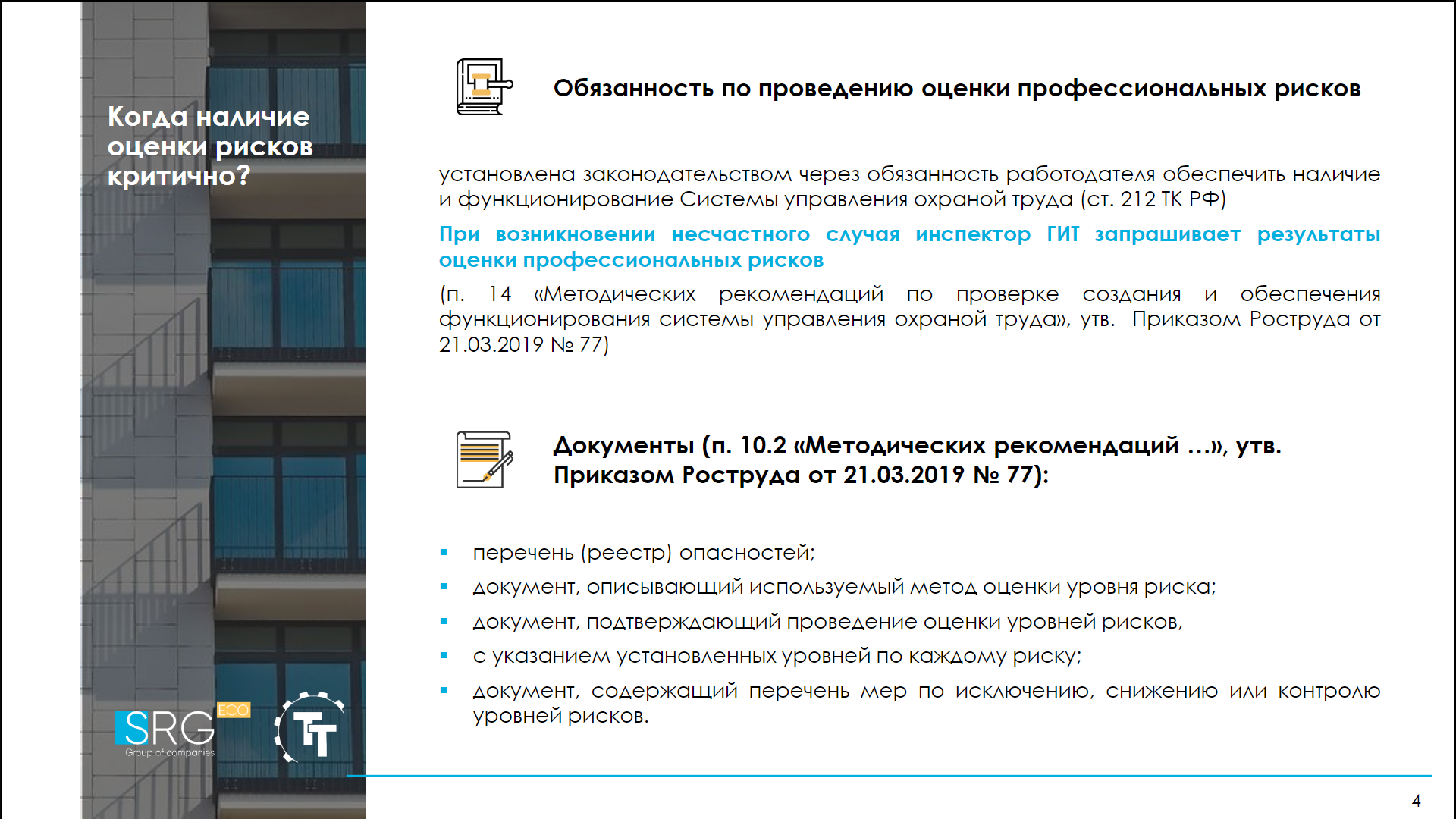 (Ст. 214 ТК РФ)
Идентификация опасностей на рабочих местах, ОПР. Снижение  уровней профессиональных рисков.
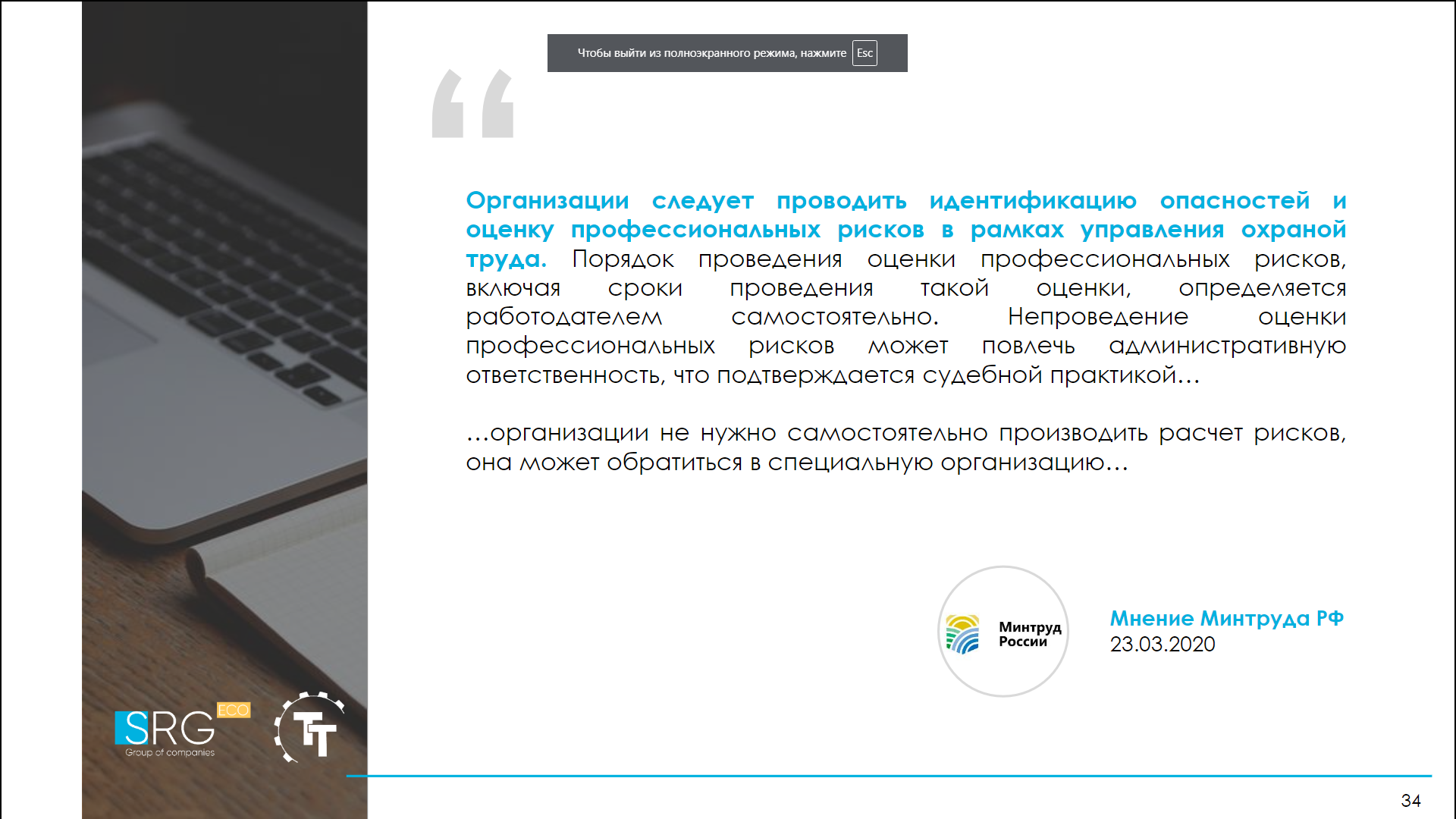 Идентификация опасностей на рабочих местах, ОПР. Снижение  уровней профессиональных рисков.
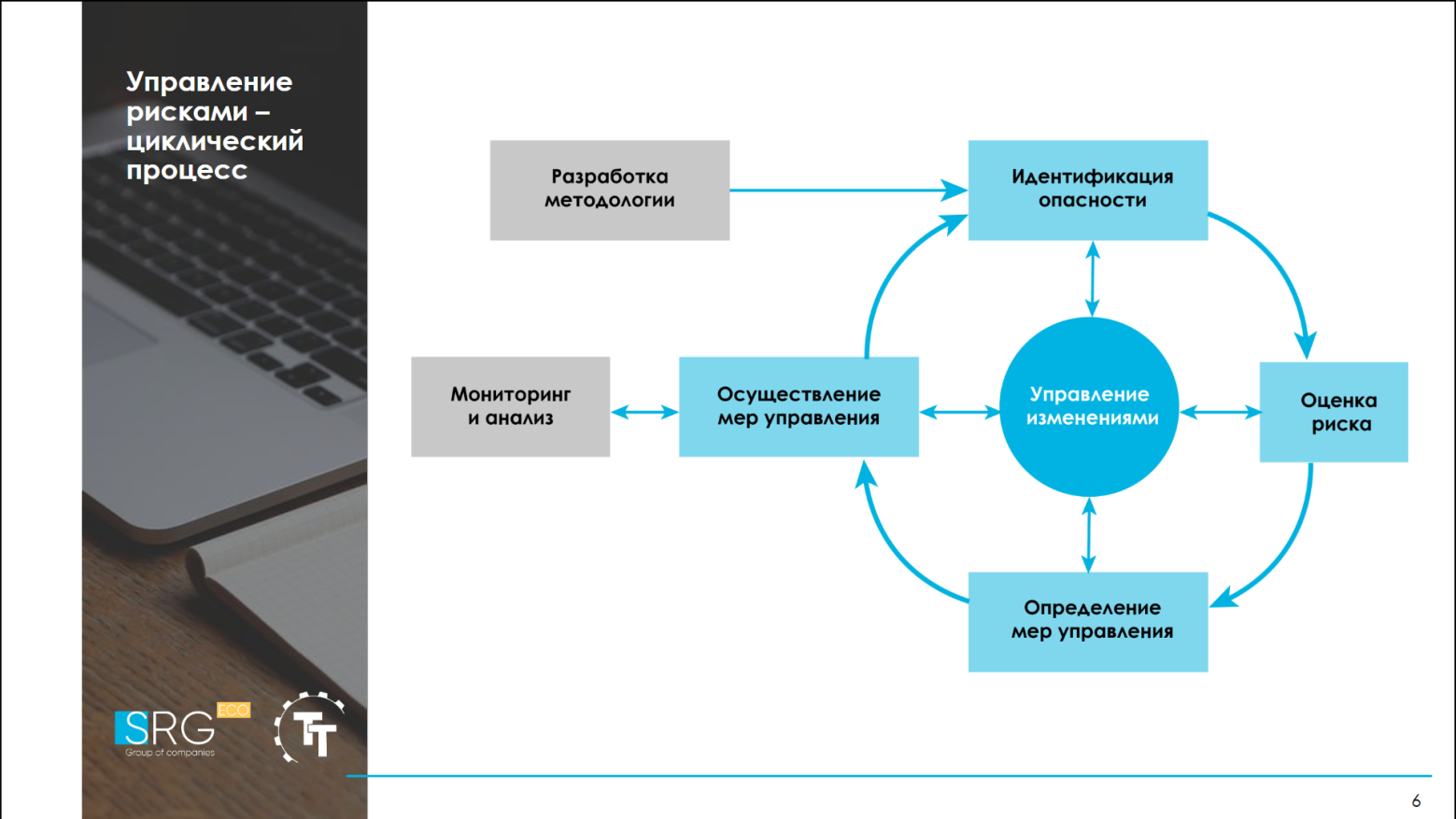 Идентификация опасностей на рабочих местах, ОПР. Снижение  уровней профессиональных рисков.
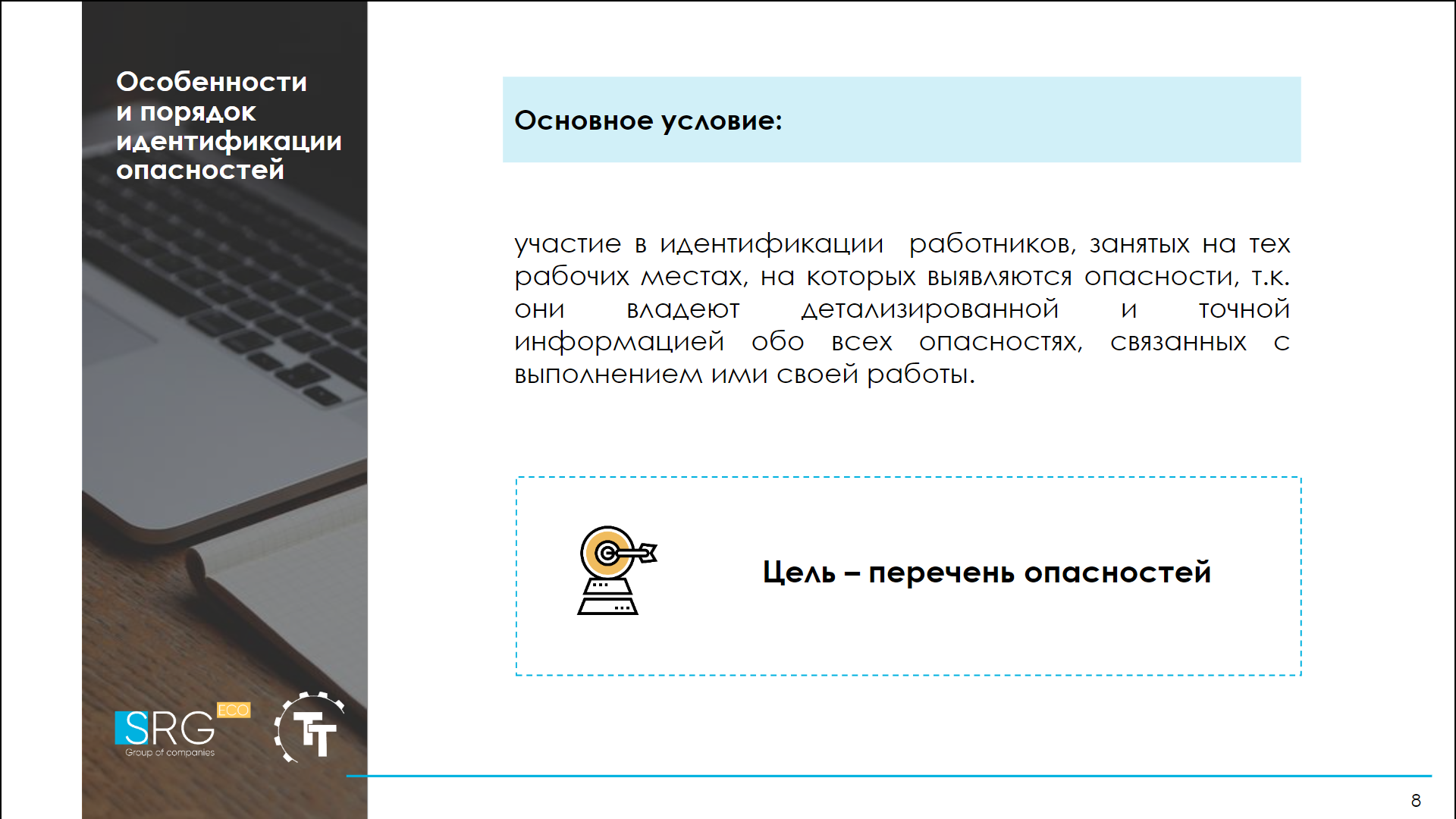 Идентификация опасностей на рабочих местах, ОПР. Снижение  уровней профессиональных рисков.
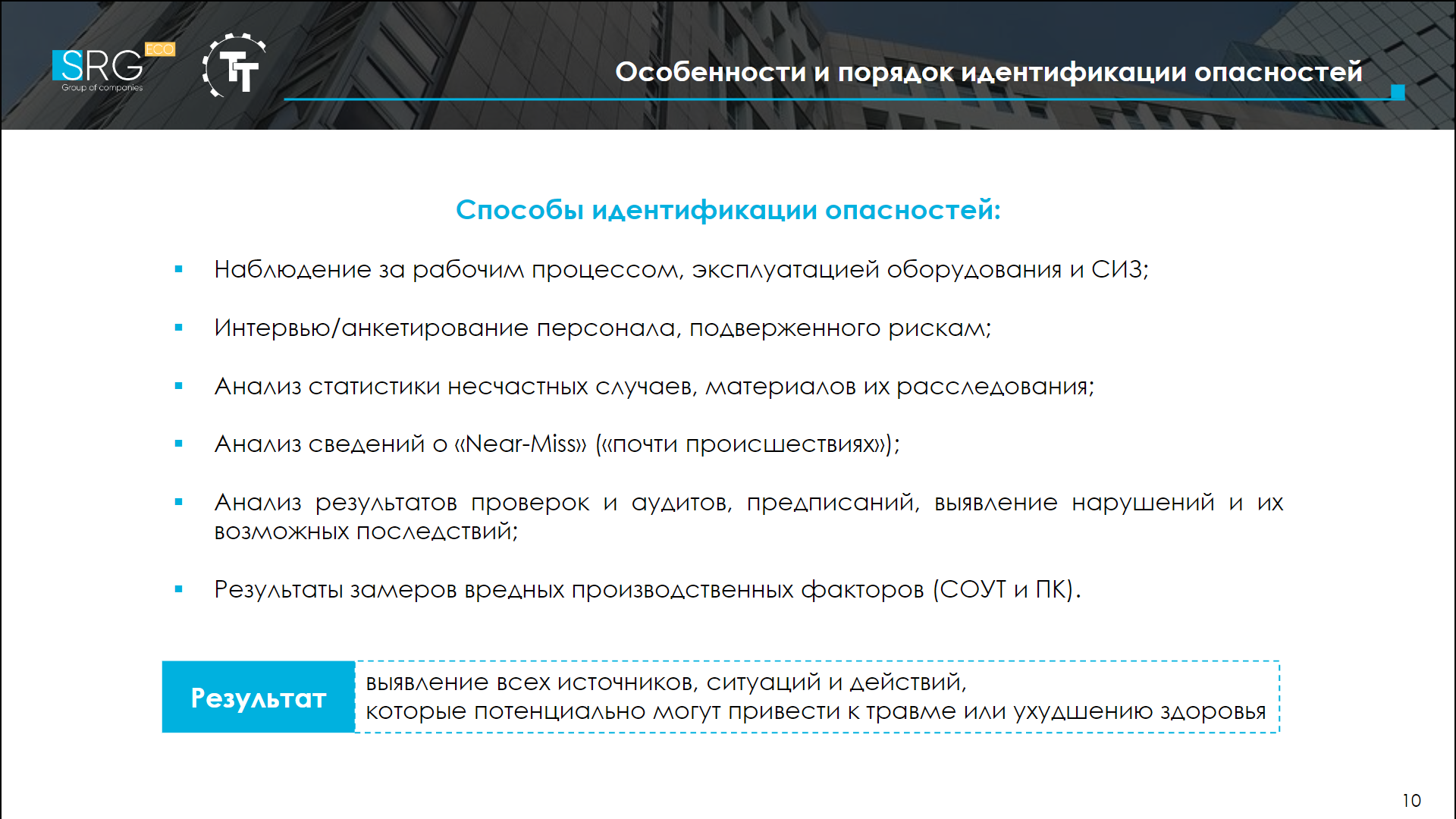 Идентификация опасностей на рабочих местах, ОПР. Снижение  уровней профессиональных рисков.
Идентификация опасностей 1
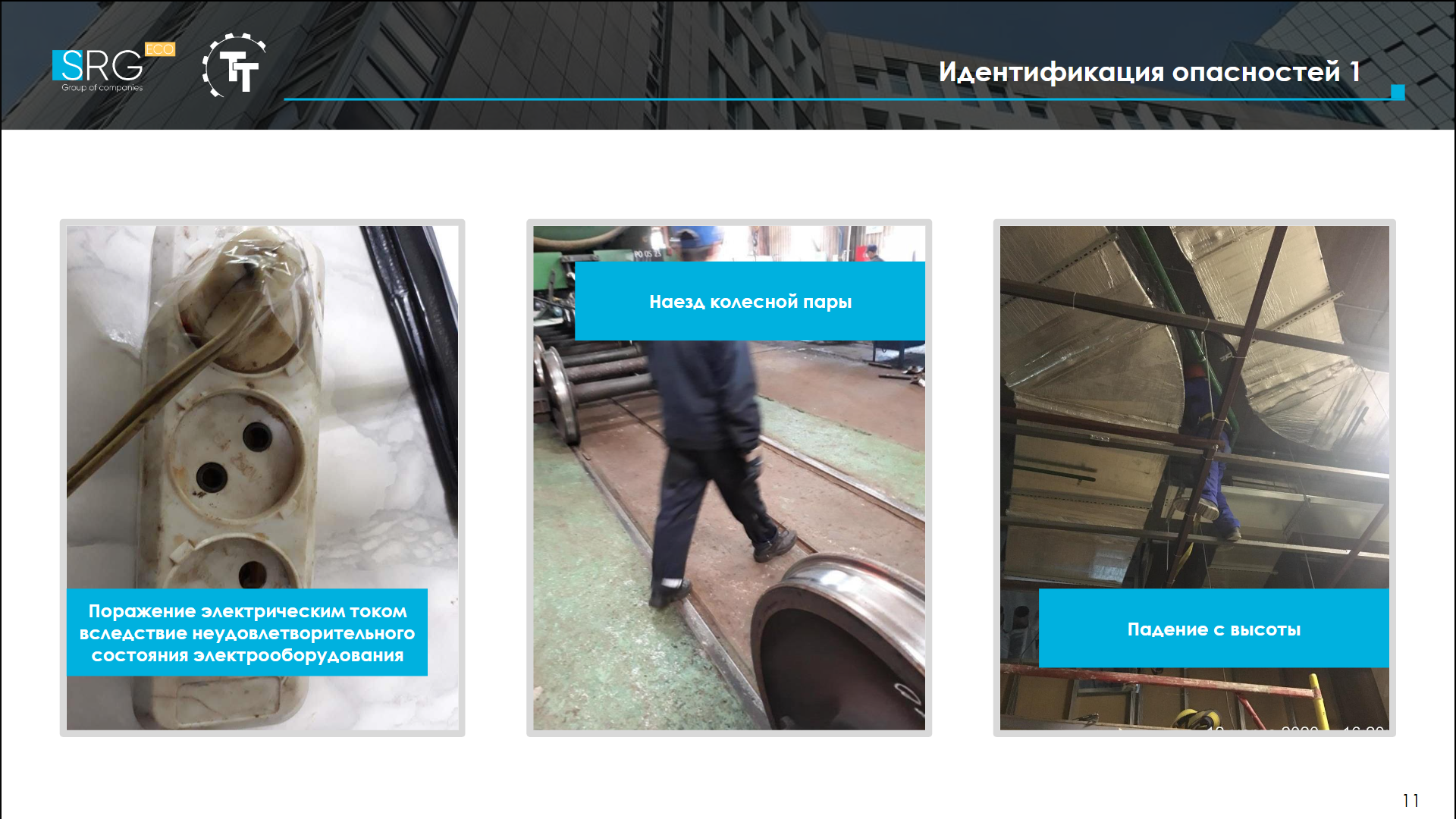 Идентификация опасностей на рабочих местах, ОПР. Снижение  уровней профессиональных рисков.
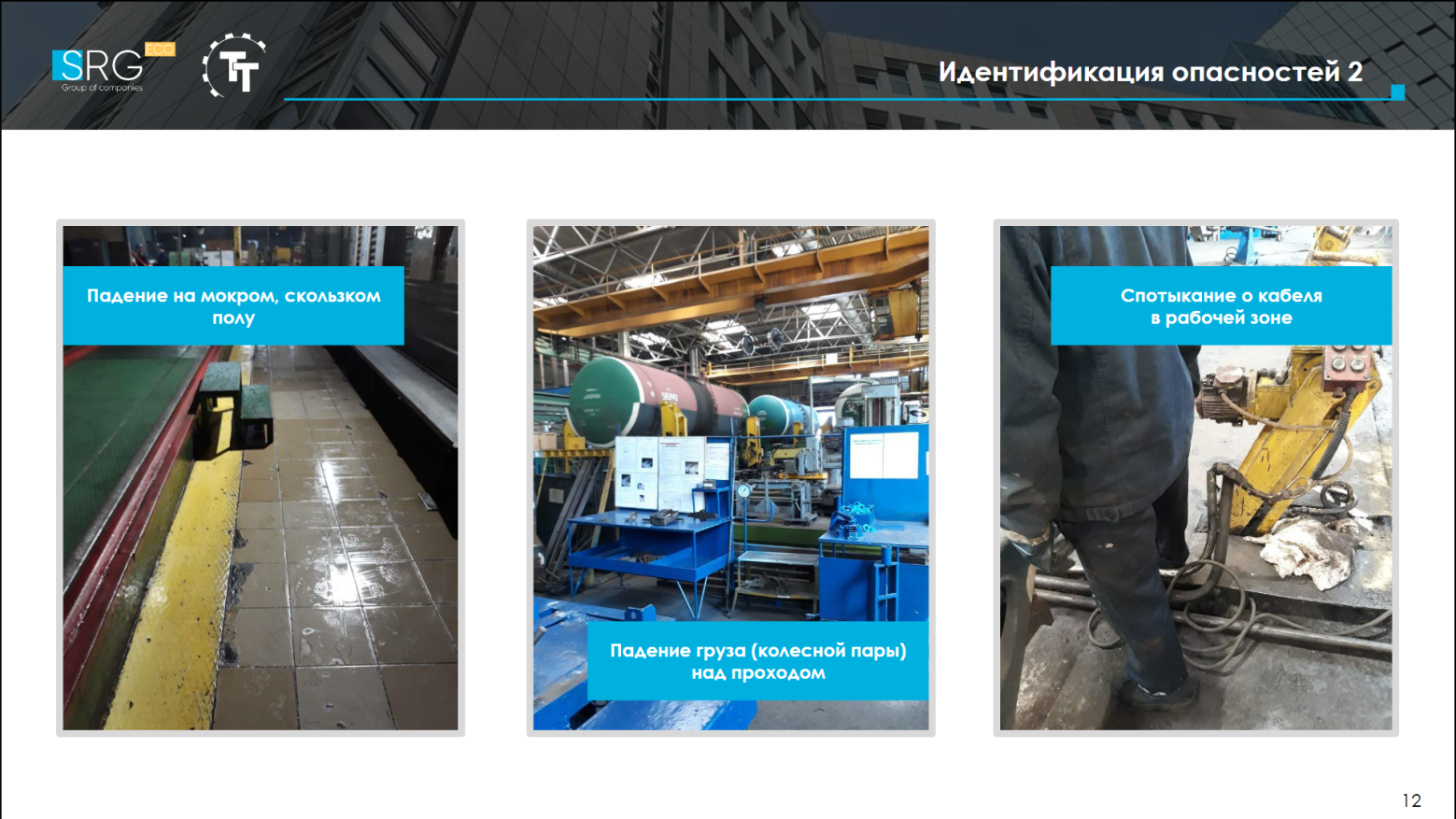 Идентификация опасностей 2
Идентификация опасностей на рабочих местах, ОПР. Снижение  уровней профессиональных рисков.
Наиболее распространенные методы оценки риска
Матричный метод на основе балльной оценки

	Матрица рассматриваемого метода оценки риска строится на соотношении вероятности причинения ущерба от выявленной опасности и тяжести последствий ущерба, где вероятность и тяжесть имеют свои весовые коэффициенты (баллы), а уровень риска рассчитывается путем перемножения баллов по показателям вероятности и тяжести по каждой идентифицированной опасности
Идентификация опасностей на рабочих местах, ОПР. Снижение  уровней профессиональных рисков.
Наиболее распространенные методы оценки риска
Матричный метод на основе балльной оценки

	Данный метод, не требующий значительных временных и финансовых затрат, а также углубленного обучения использующих его специалистов (в случае необходимости достаточно краткосрочного повышения квалификации), рекомендуется применять для оценки рисков на любом уровне: организации в целом, на уровне проекта/отдела, а также для конкретного оборудования или процесса. Метод также рекомендуется использовать для принятия решений на любом уровне (от стратегического до операционного), для любого временного диапазона наличия профессионального риска.
Идентификация опасностей на рабочих местах, ОПР. Снижение  уровней профессиональных рисков.
Матрица оценки рисков «55»
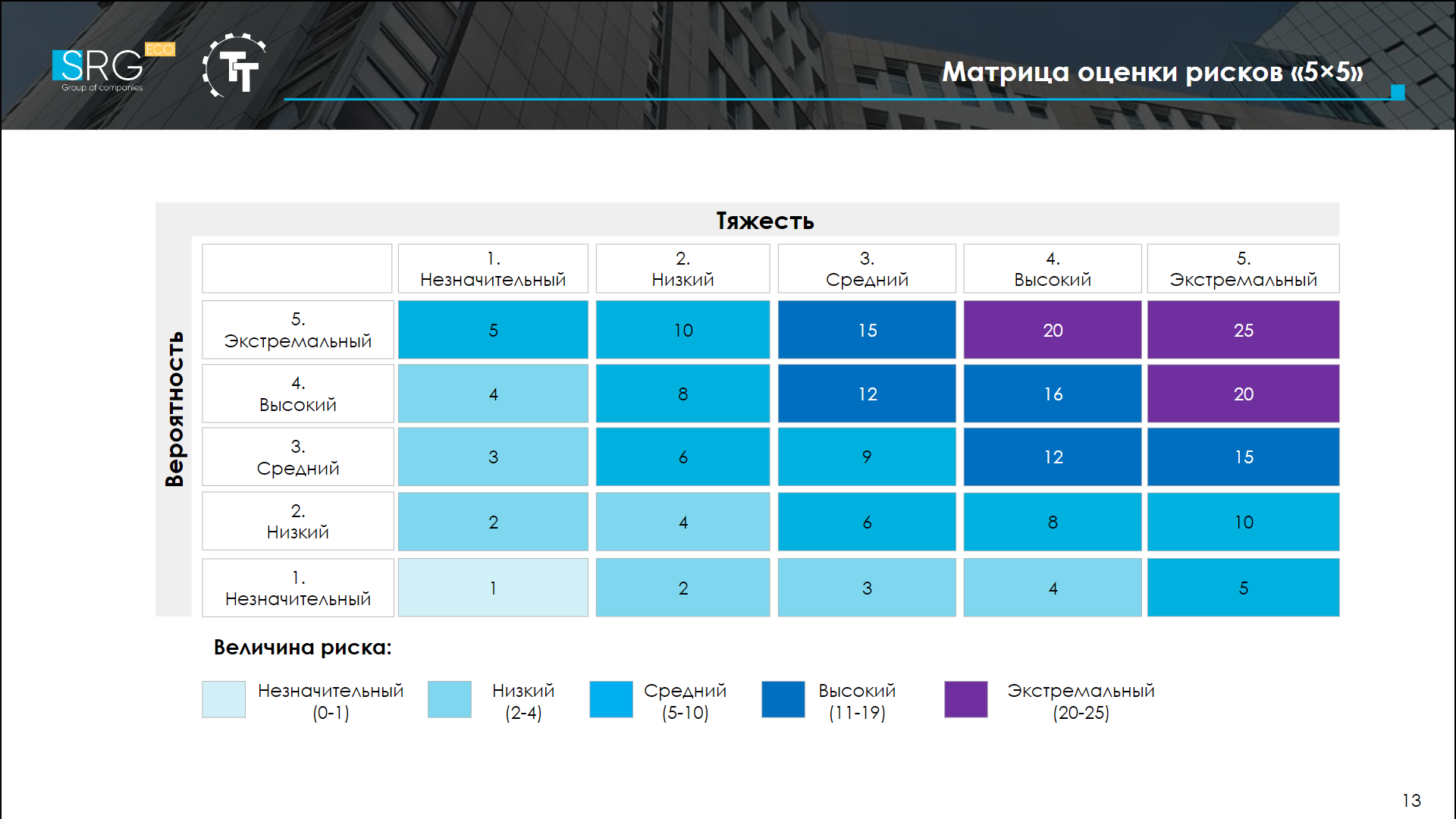 Идентификация опасностей на рабочих местах, ОПР. Снижение  уровней профессиональных рисков.
Ранжирование рисков по тяжести и вероятности. 
Тяжесть
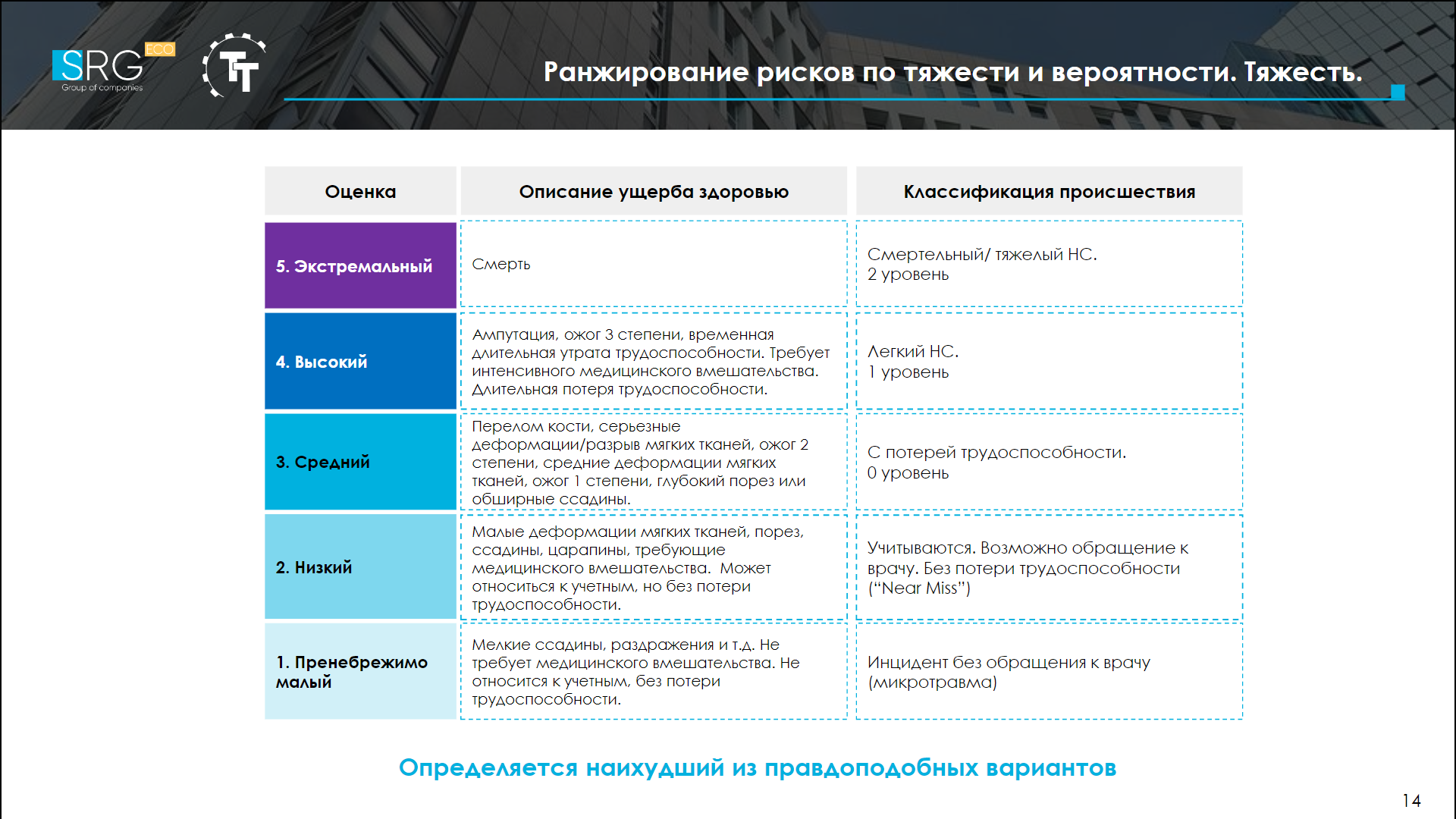 Идентификация опасностей на рабочих местах, ОПР. Снижение  уровней профессиональных рисков.
Ранжирование рисков по тяжести и вероятности.
 Вероятность
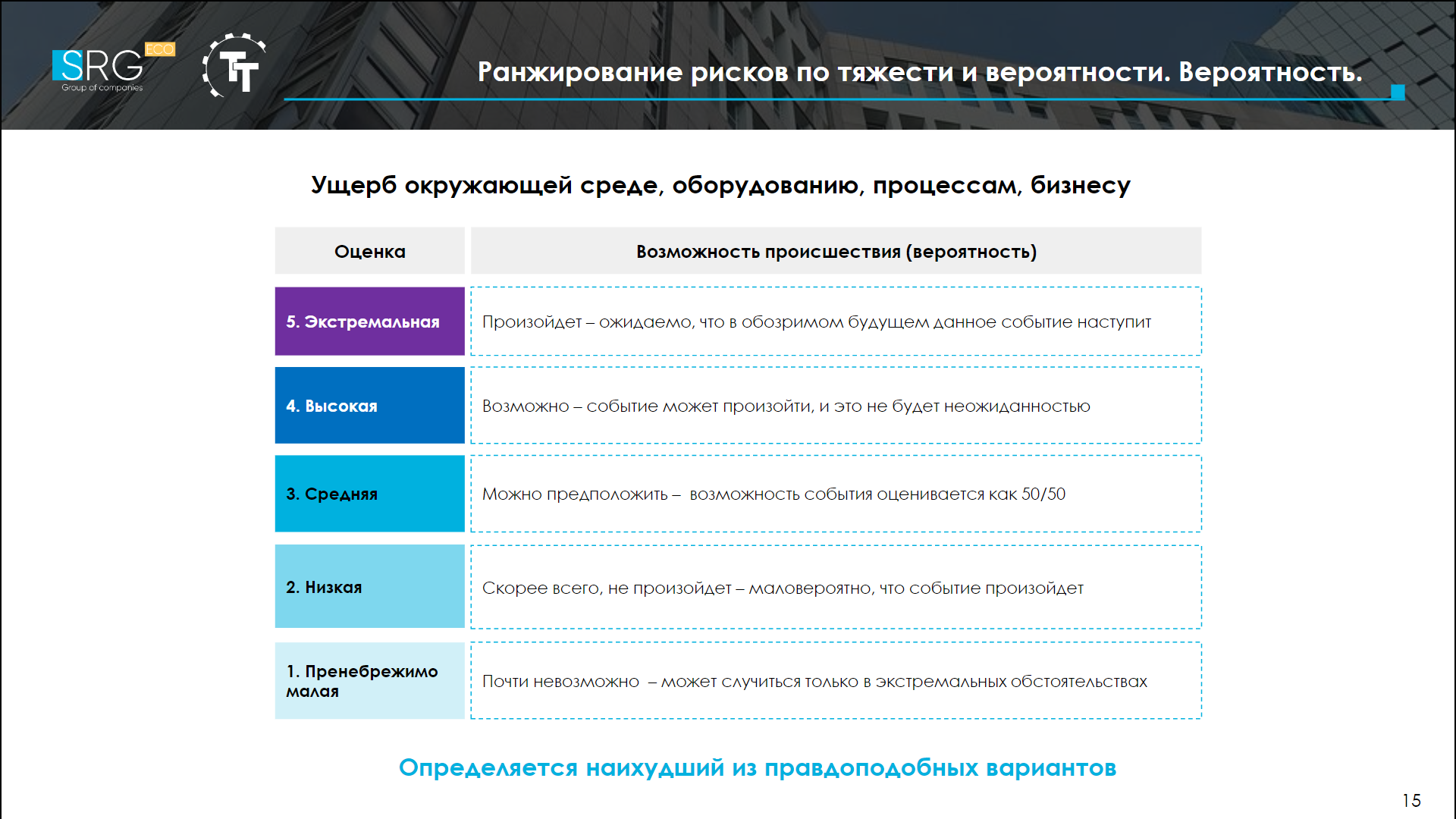 Идентификация опасностей на рабочих местах, ОПР. Снижение  уровней профессиональных рисков.
Оценка приемлемости и допустимости риска
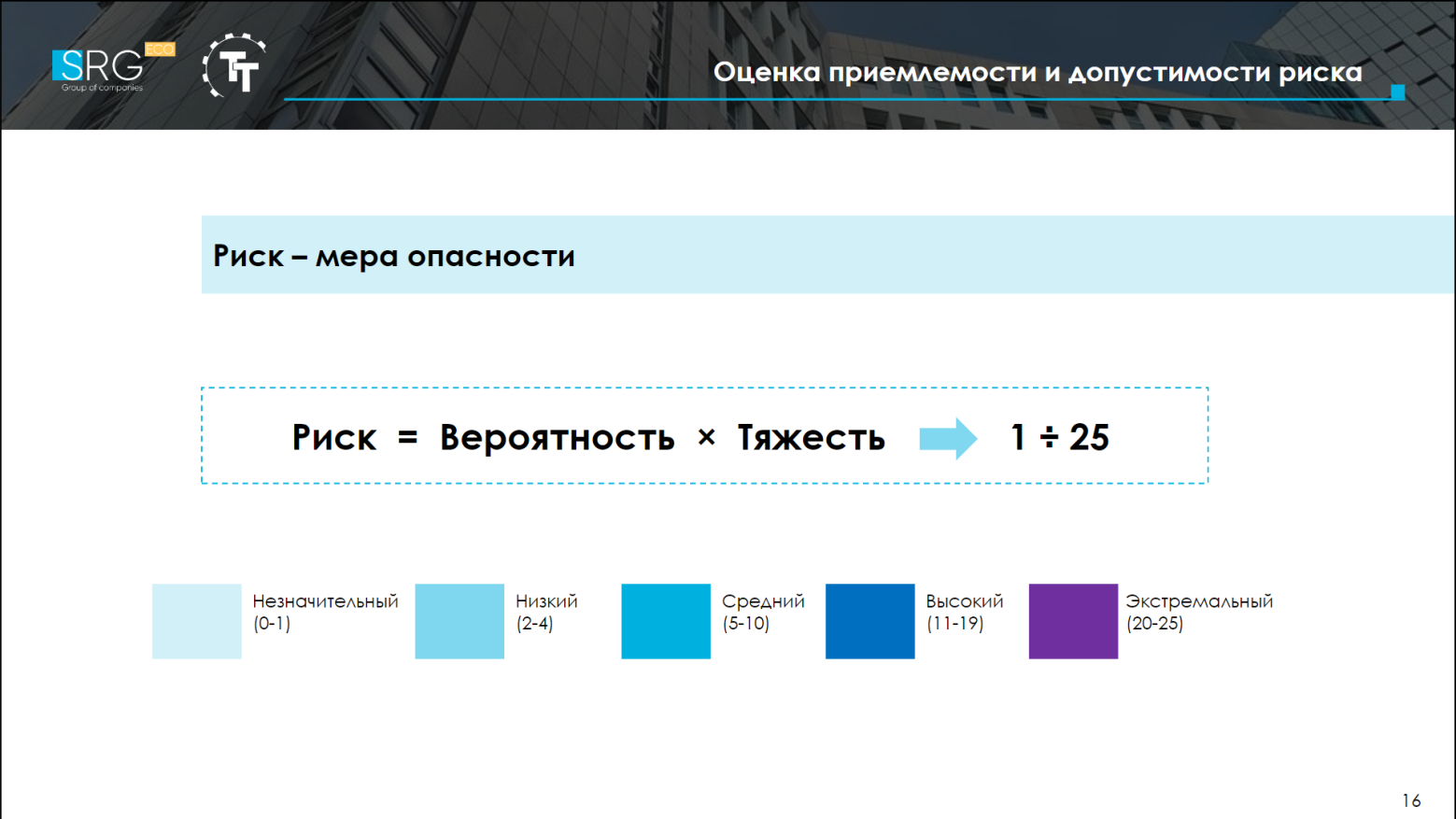 Идентификация опасностей на рабочих местах, ОПР. Снижение  уровней профессиональных рисков.
Оценка приемлемости и допустимости риска
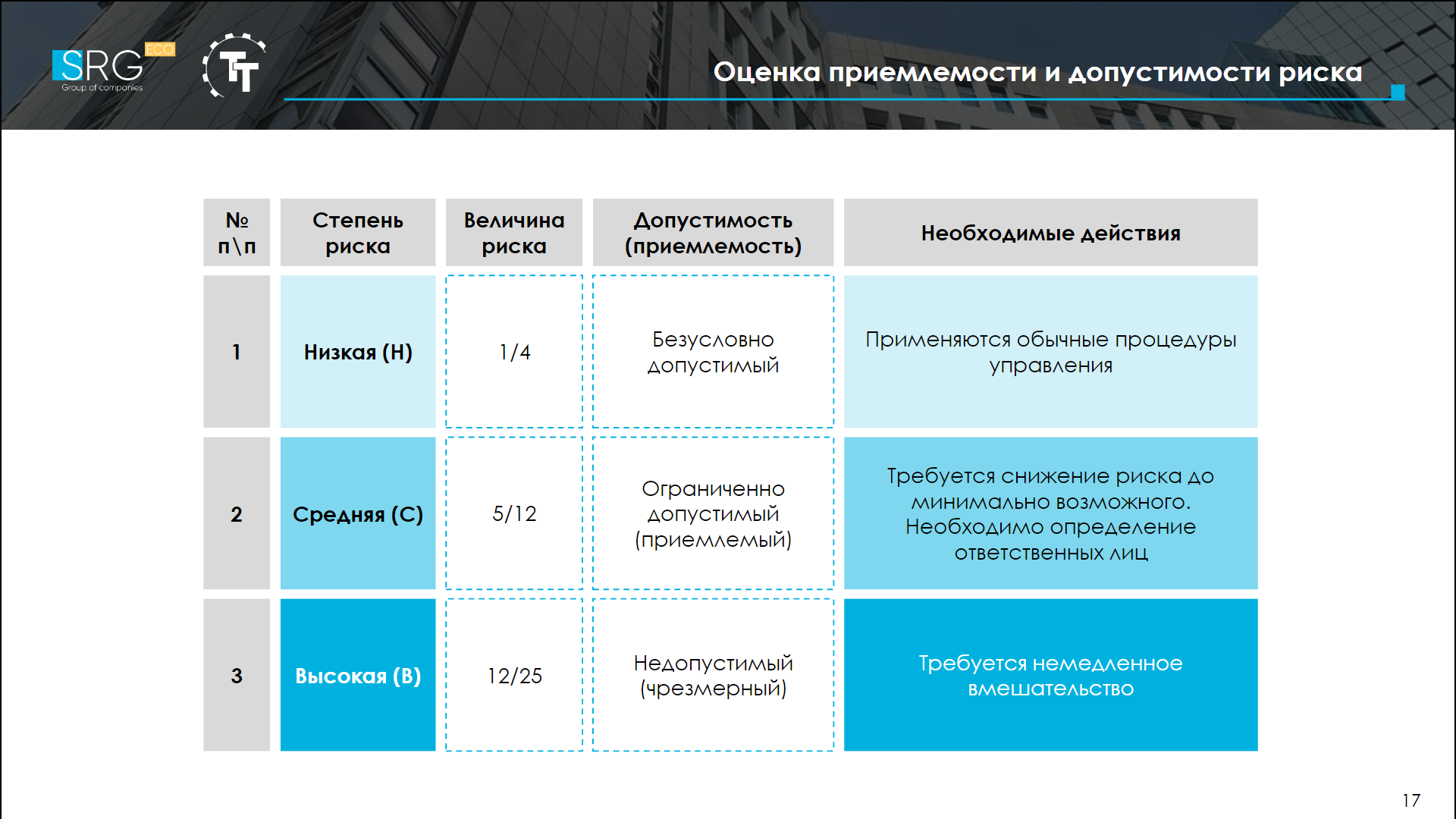 Идентификация опасностей на рабочих местах, ОПР. Снижение  уровней профессиональных рисков.
Меры управления рисками
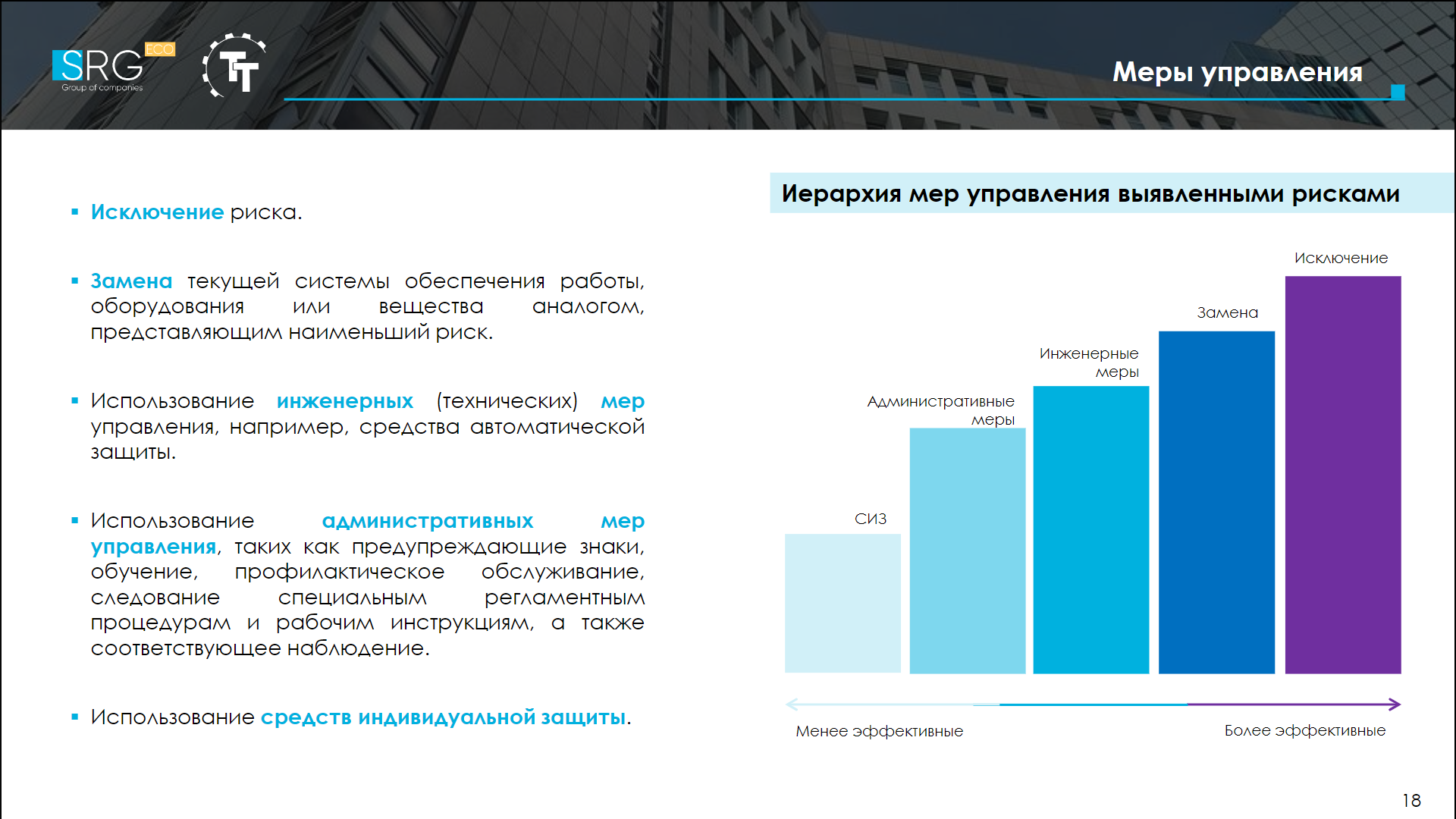 Идентификация опасностей на рабочих местах, ОПР. Снижение  уровней профессиональных рисков.
Меры управления рисками
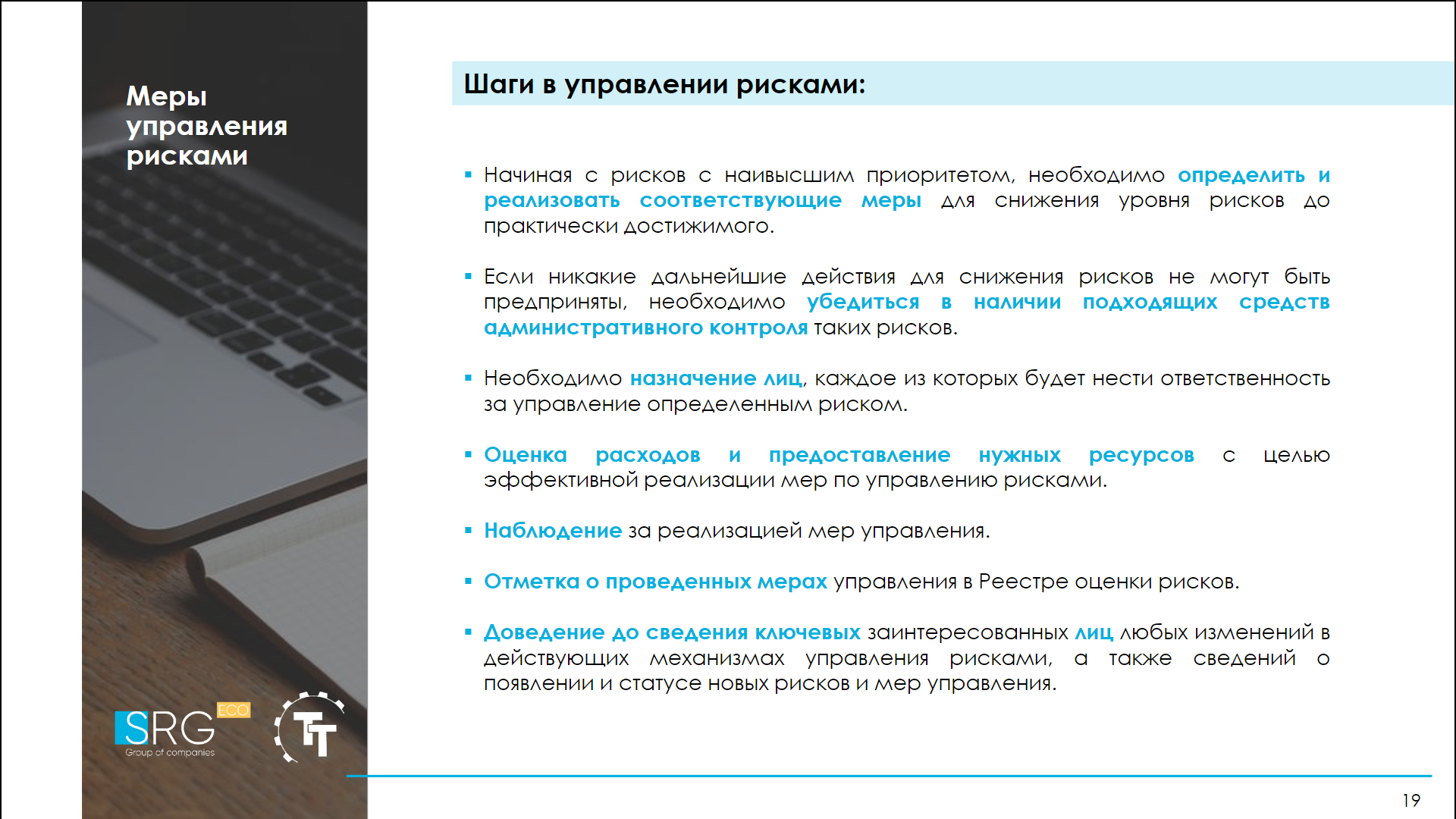 Идентификация опасностей на рабочих местах, ОПР. Снижение  уровней профессиональных рисков.
Меры управления рисками
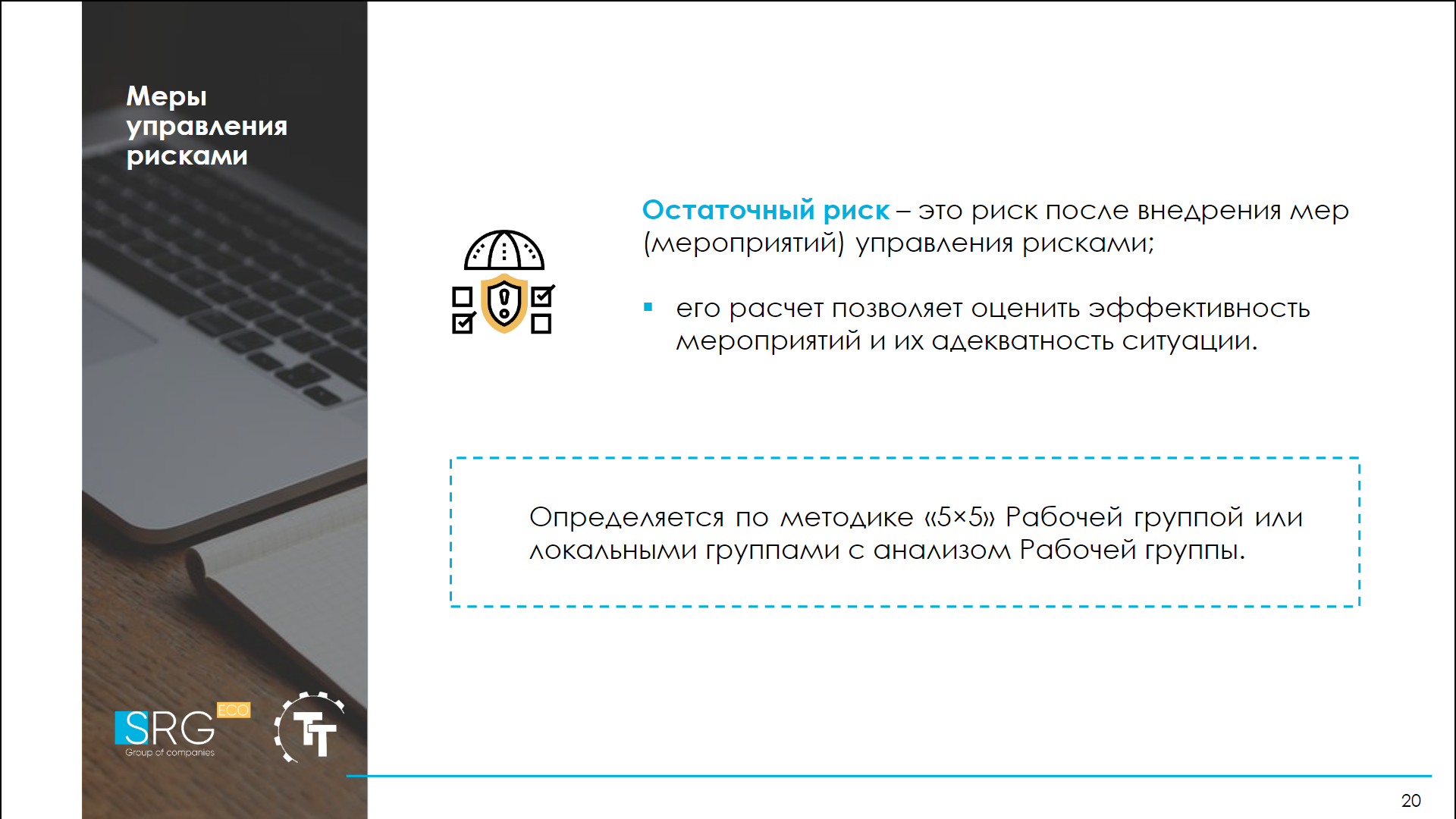 Идентификация опасностей на рабочих местах, ОПР. Снижение  уровней профессиональных рисков.
Меры управления рисками
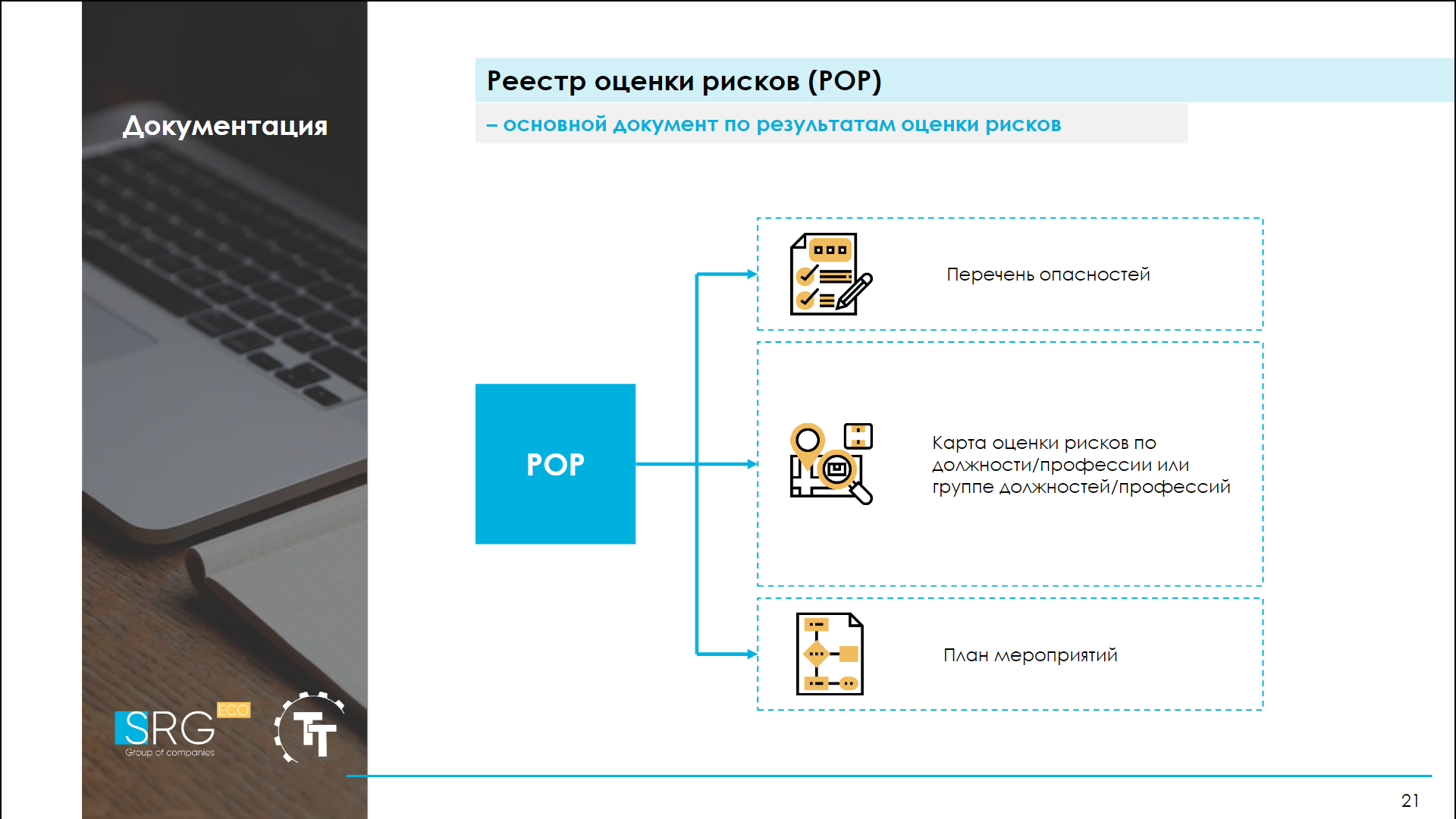 Идентификация опасностей на рабочих местах, ОПР. Снижение  уровней профессиональных рисков.
Общий вид реестра оценки рисков 1
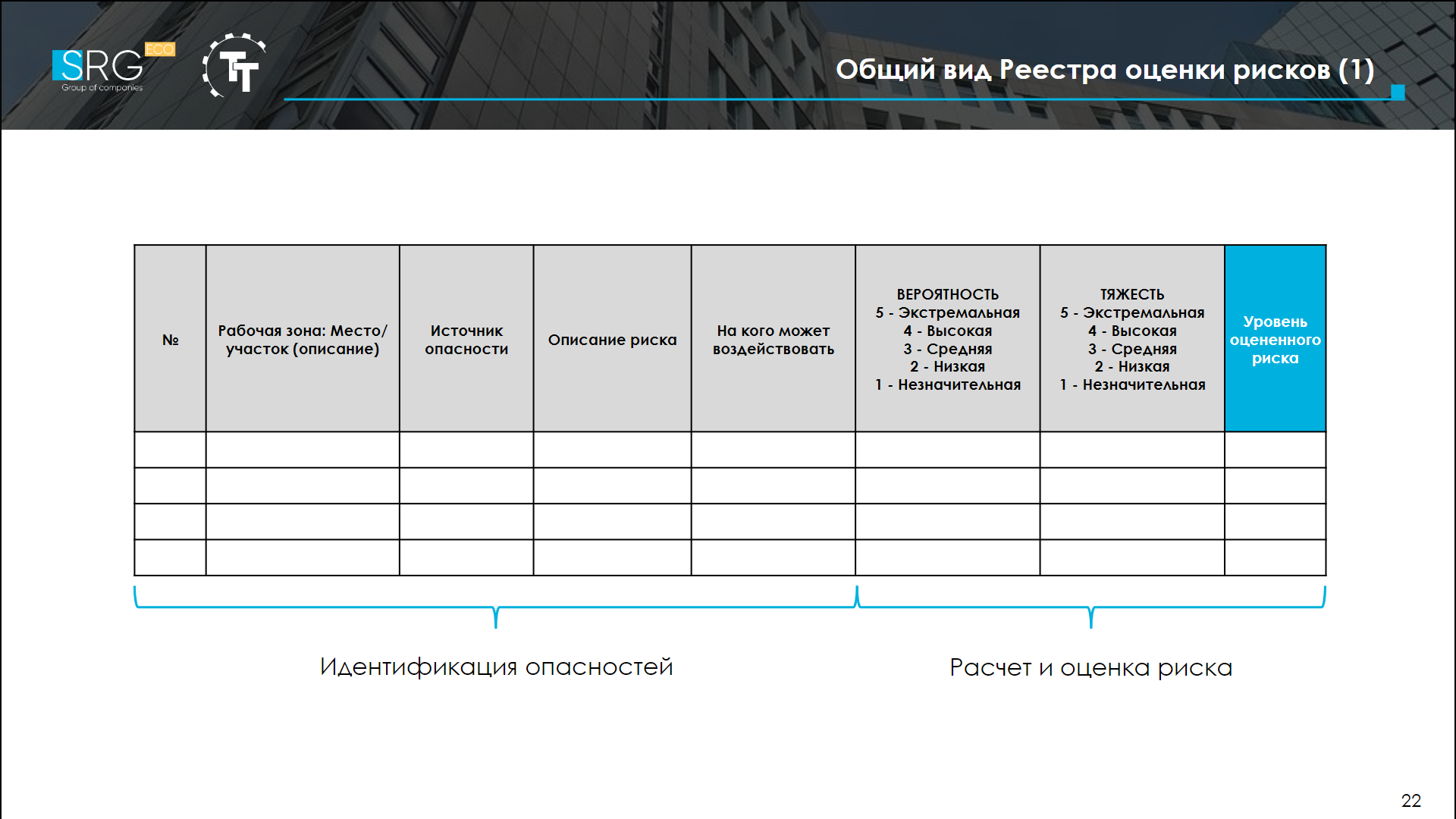 Идентификация опасностей на рабочих местах, ОПР. Снижение  уровней профессиональных рисков.
Общий вид реестра оценки рисков 2
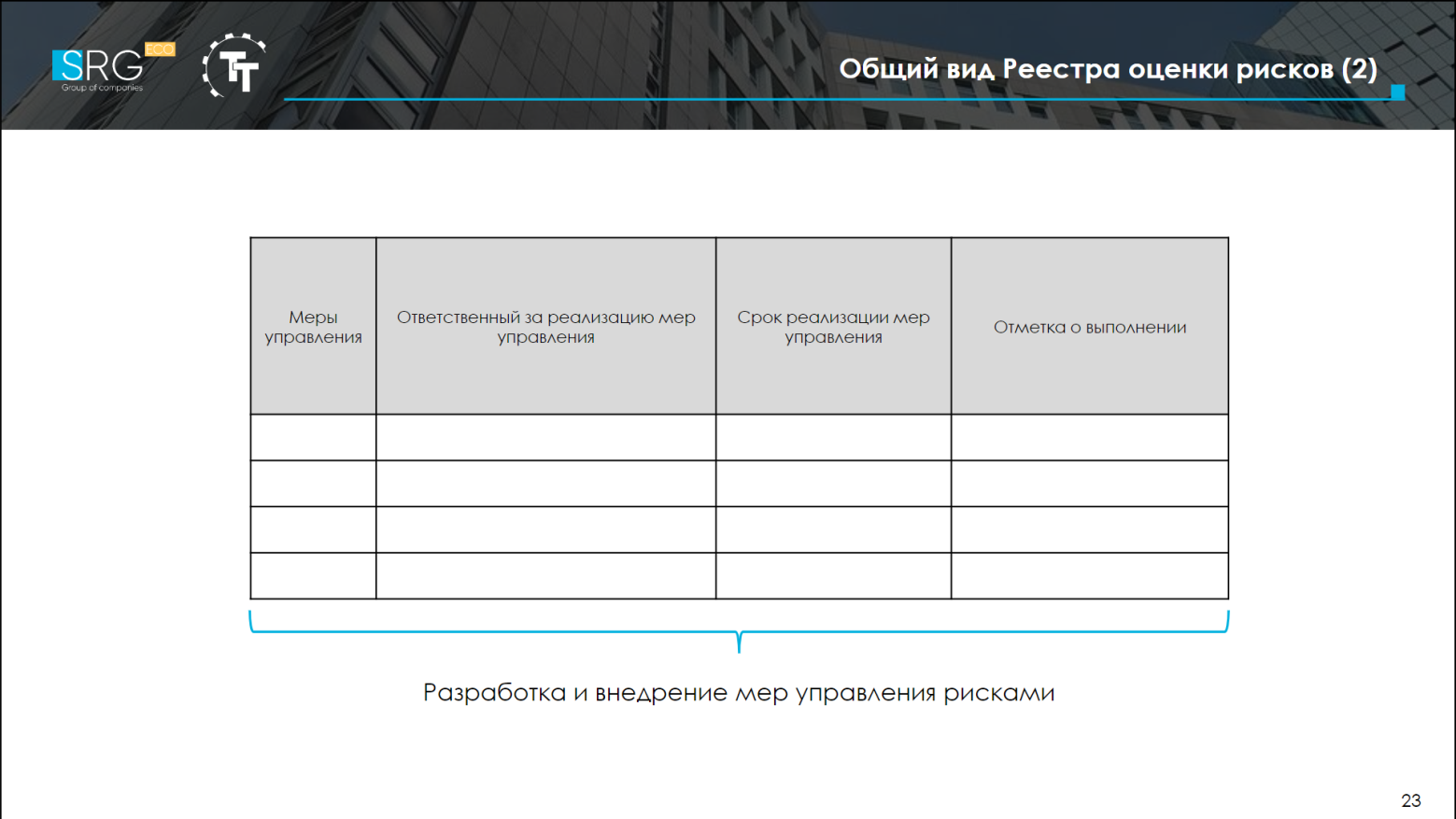 Идентификация опасностей на рабочих местах, ОПР. Снижение  уровней профессиональных рисков.
Общий вид реестра оценки рисков 3
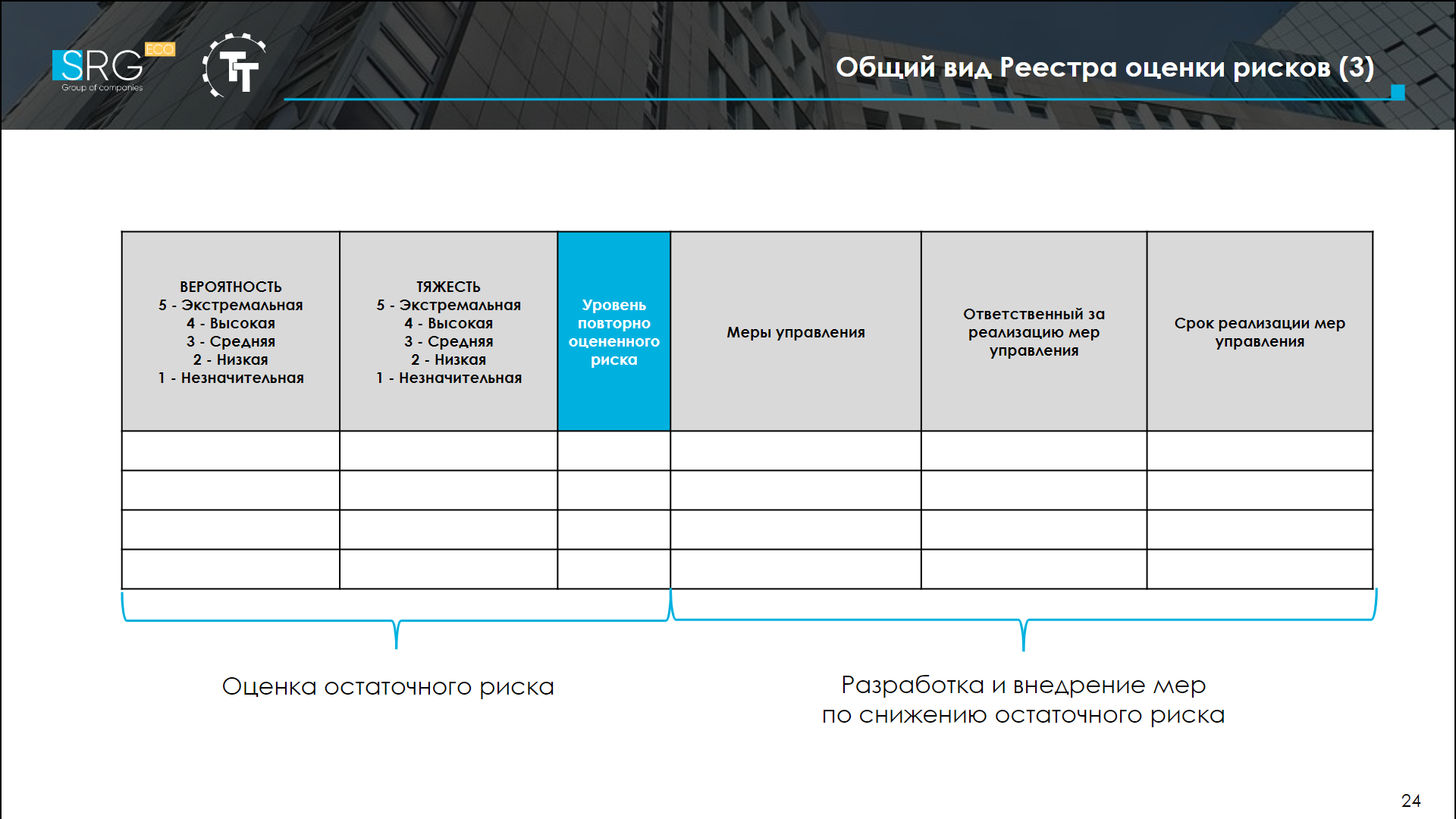 Идентификация опасностей на рабочих местах, ОПР.Снижение  уровней профессиональных рисков.
Итоговый реестр оценки рисков
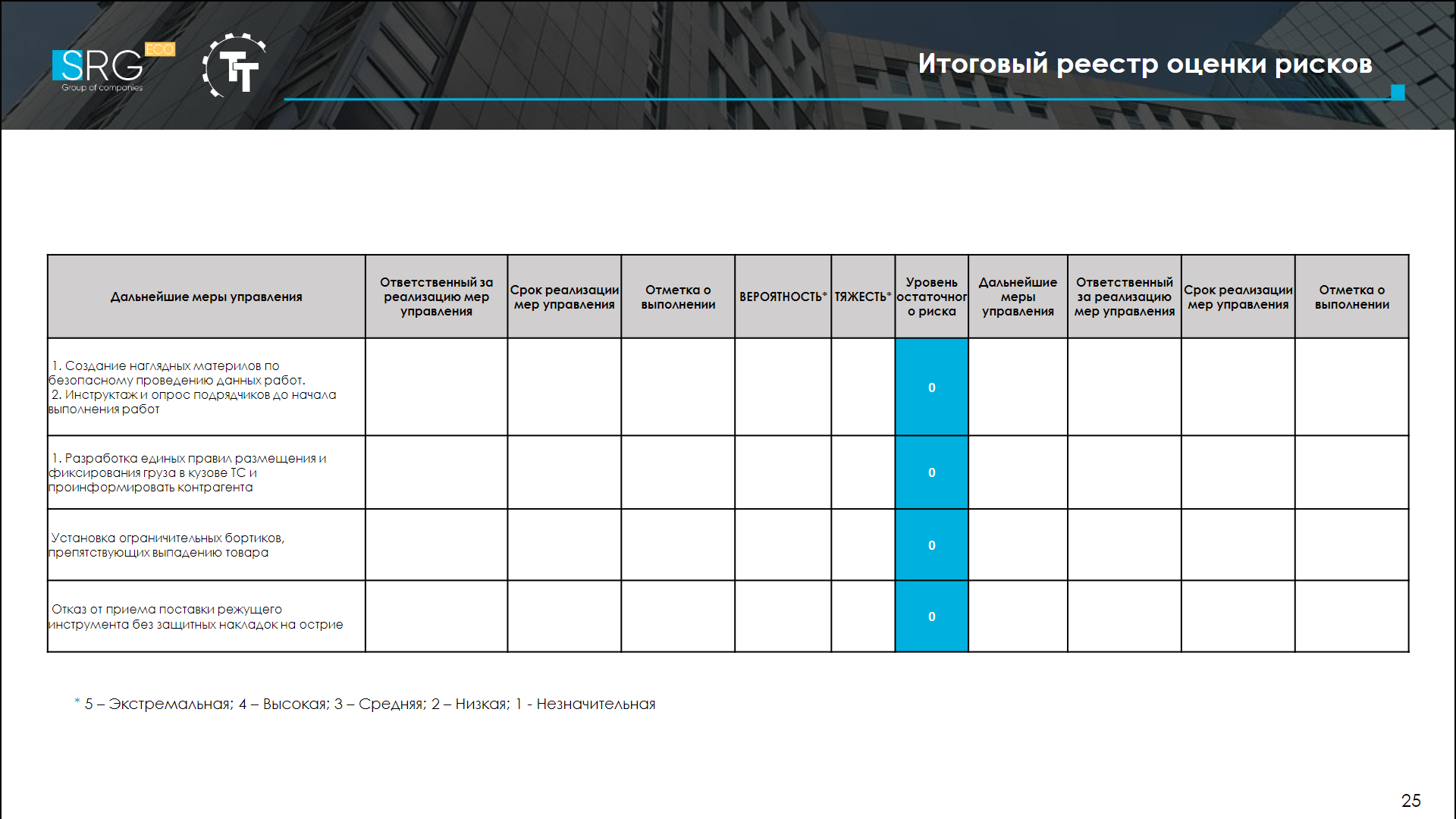 Идентификация опасностей на рабочих местах, ОПР. Снижение  уровней профессиональных рисков.
Итоговый реестр оценки рисков
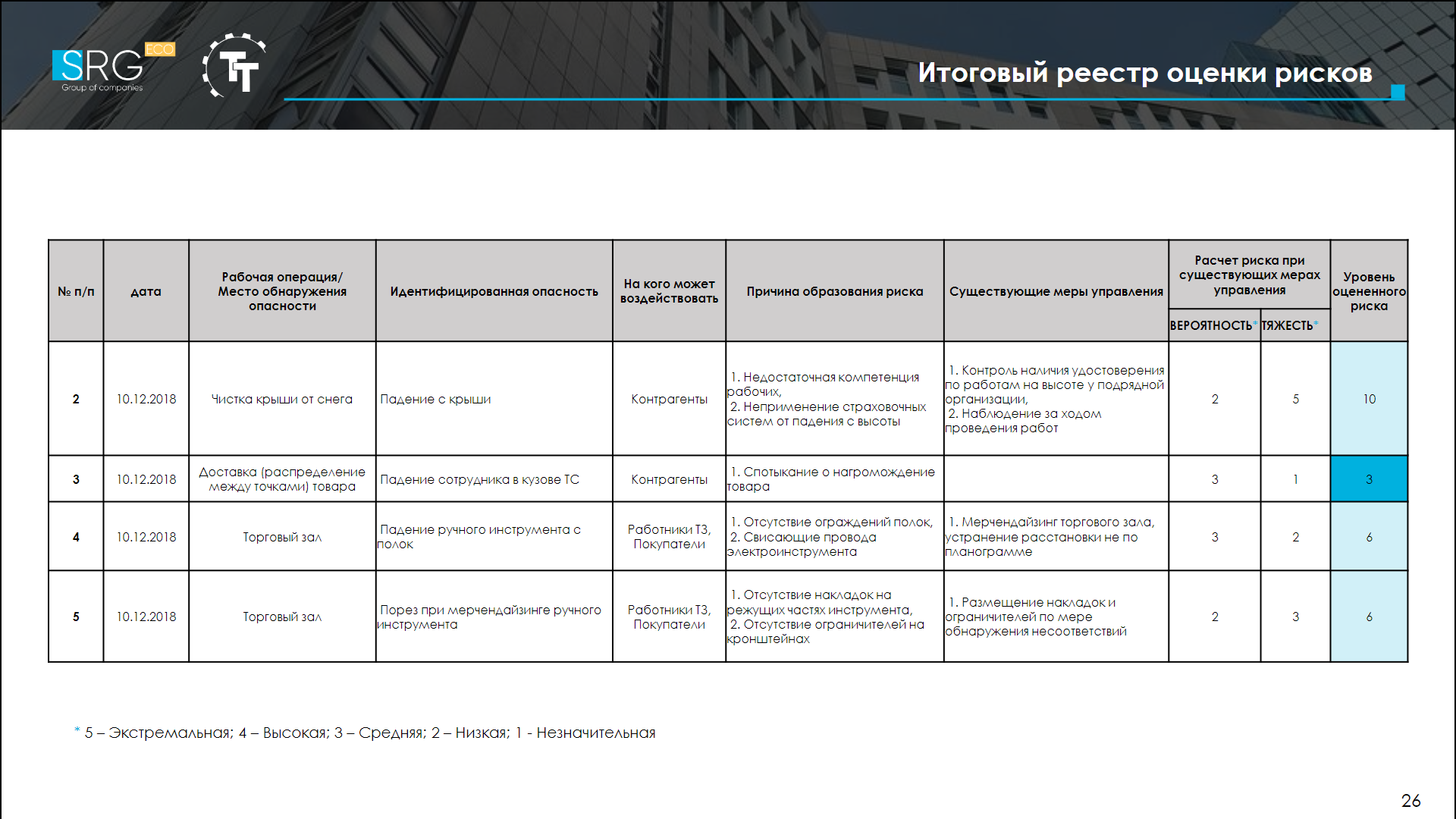 Идентификация опасностей на рабочих местах, ОПР. Снижение  уровней профессиональных рисков.
Примерная карта ОПР
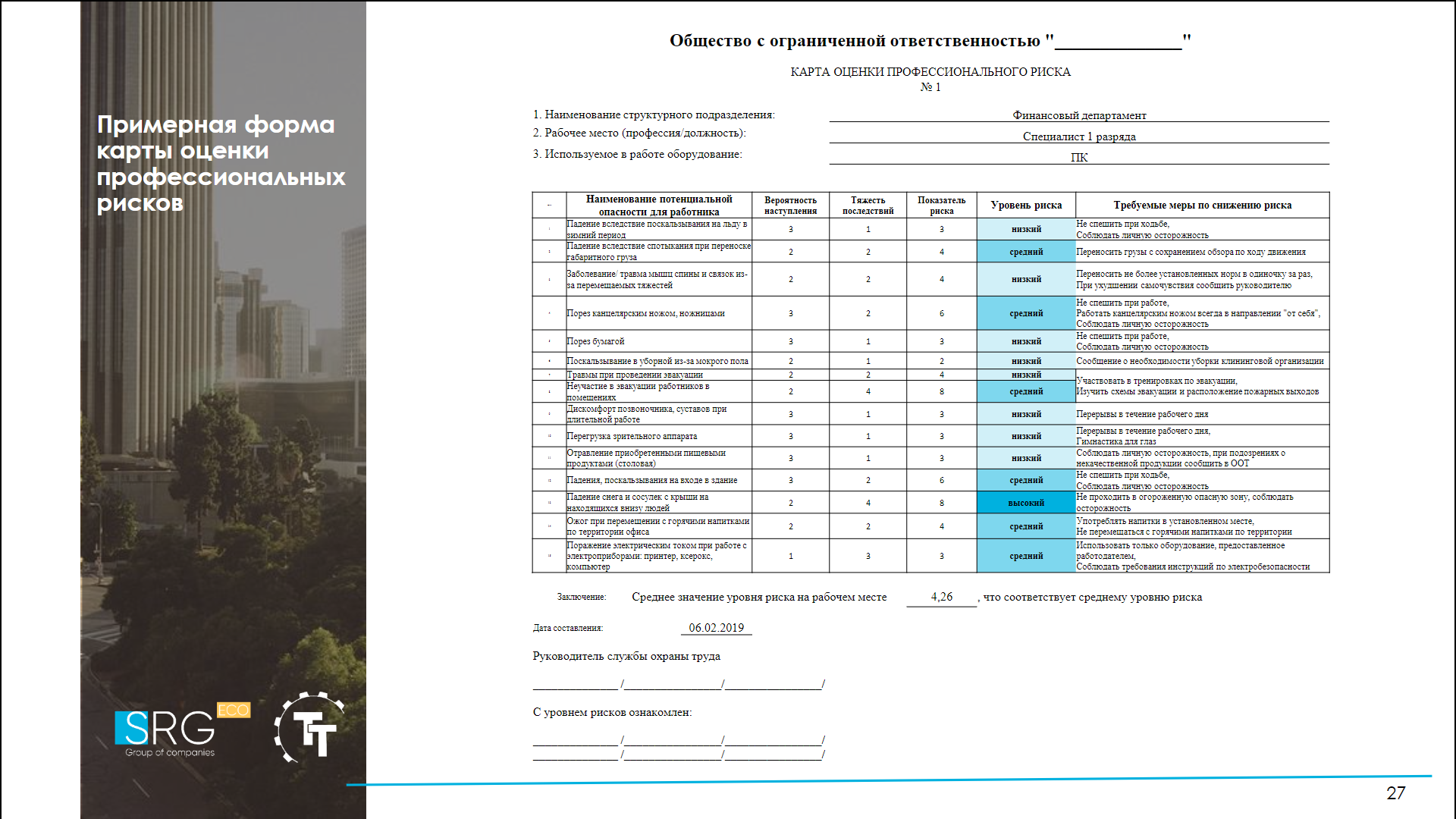 Идентификация опасностей на рабочих местах, ОПР. Снижение  уровней профессиональных рисков.
Судебная практика: мнение работодателей
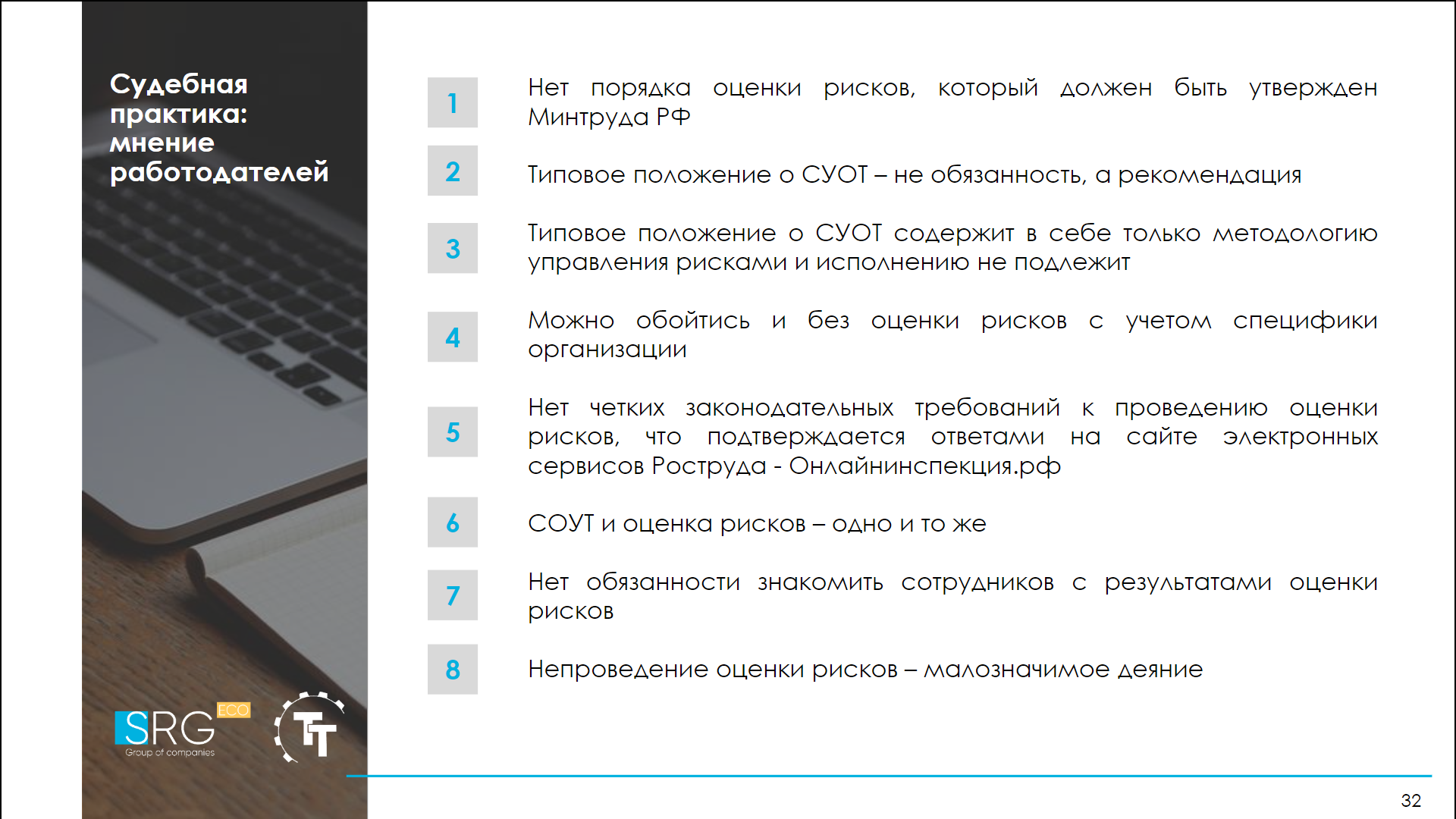 Идентификация опасностей на рабочих местах, ОПР. Снижение  уровней профессиональных рисков.
Судебная практика: мнение ГИТ, судебных приставов
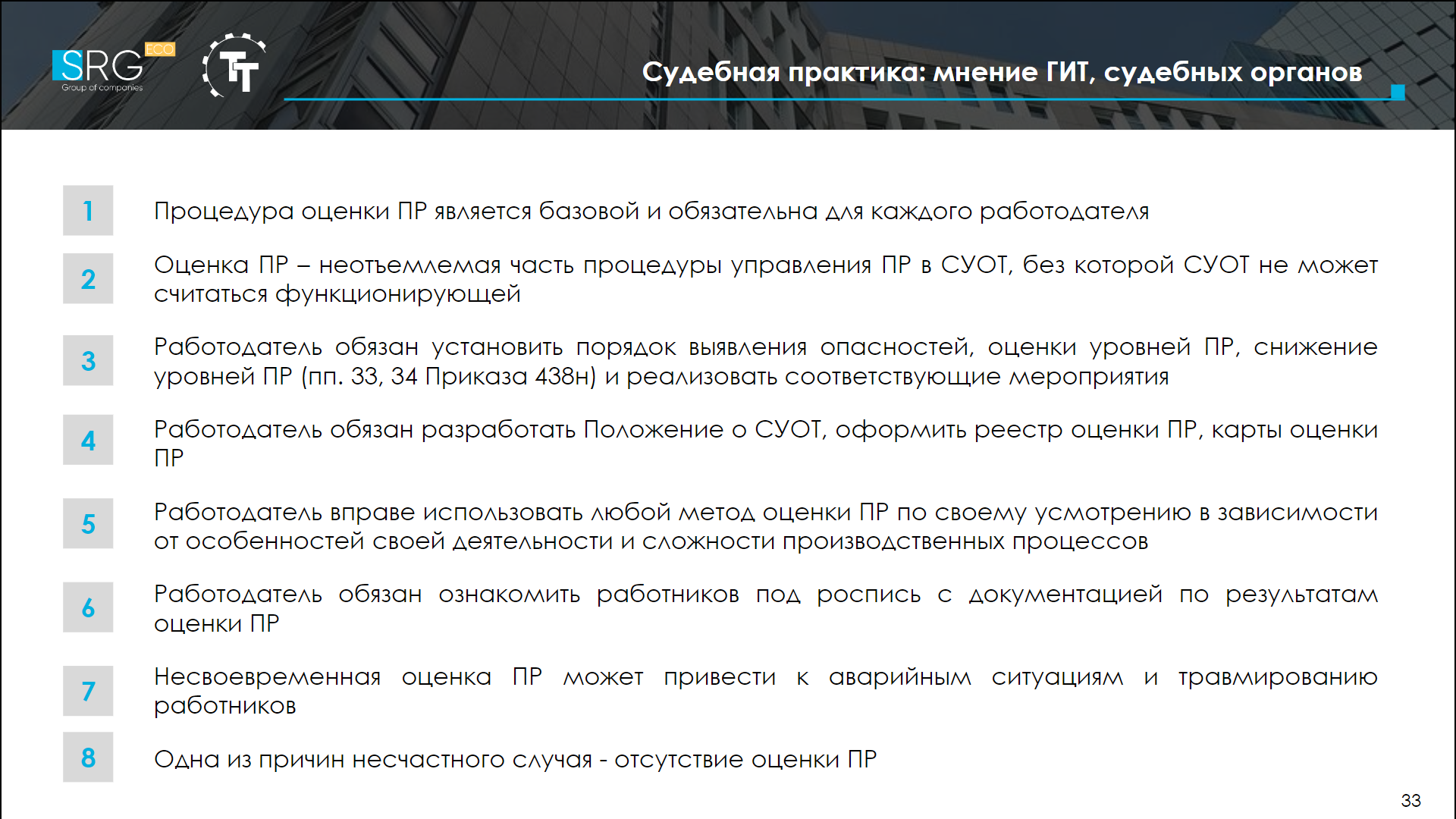